Chapter ThreeOscillations
1
Introduction 
Linear Restoring Force: Harmonic Motion
2
Introduction
Examples of harmonic motion HM : 
The small oscillations of a pendulum clock, 
A child playing on a swing,
 The swaying of a tree in the wind,
 The vibrations of the strings on a violin. 
The vibrations of the atoms and molecules that make up our bodies
The essential feature that all these phenomena have in common is periodicity, a pattern of movement or displacement that repeats itself over and over again
3
Horizontal displacement of a simple pendulum about equilibrium
4
SHM essential characteristics
Simple harmonic motion exhibits two essential characteristics
It is described by a second-order, linear differential equation with constant coefficients. Thus, the superposition principle holds
The period of the motion, or the time required for a particular configuration (not only position, but velocity as well) to repeat itself independent of the maximum displacement form equilibrium.

These features are true only if the displacements from equilibrium is very small
5
Linear Restoring Force: Harmonic Motion
One of the simplest models of a system executing simple harmonic motion SHM is a mass on a frictionless surface attached to a wall by means of a spring.
If the mass is pushed or pulled away from this position, the spring will be either compressed or stretched. It will then exert a force on the mass, which will always attempt to restore it to its equilibrium configuration.
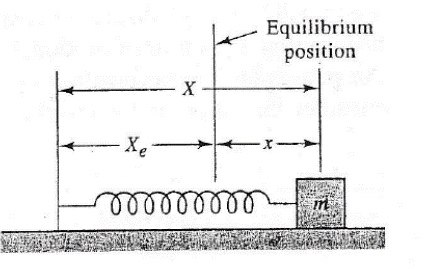 6
SHM :  an expression for the restoring force
7
an expression for the restoring force
8
an expression for the restoring force
9
The Differential Equation of SHM
10
The general solution for SHM
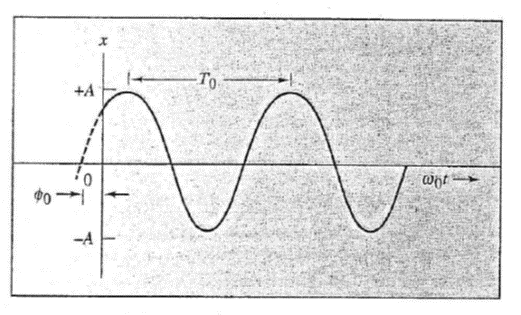 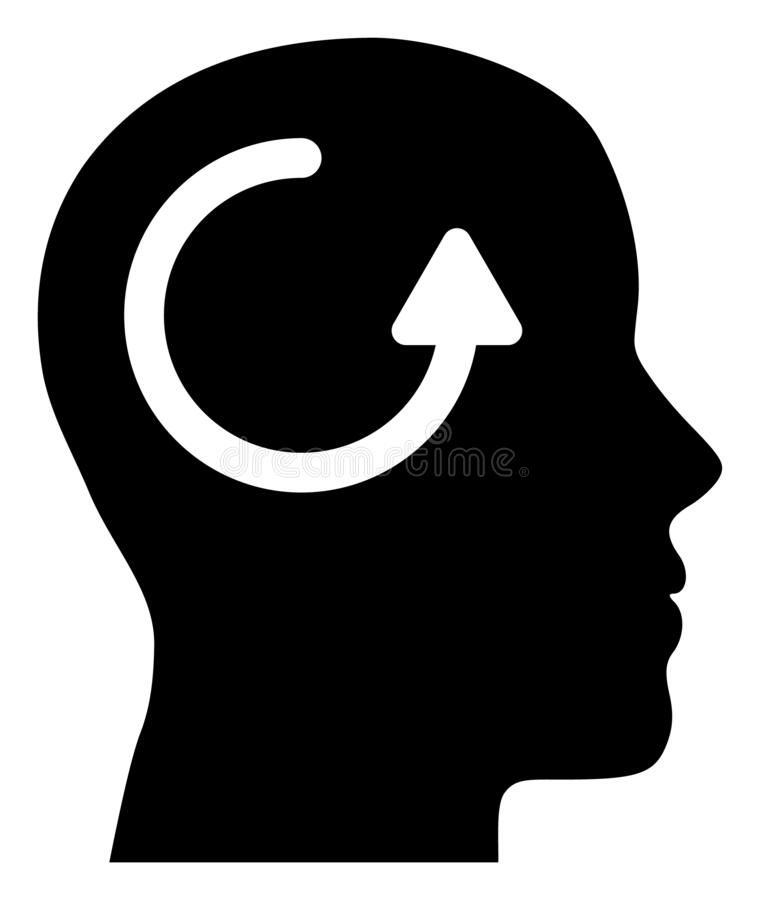 11
12
SHM  solution features